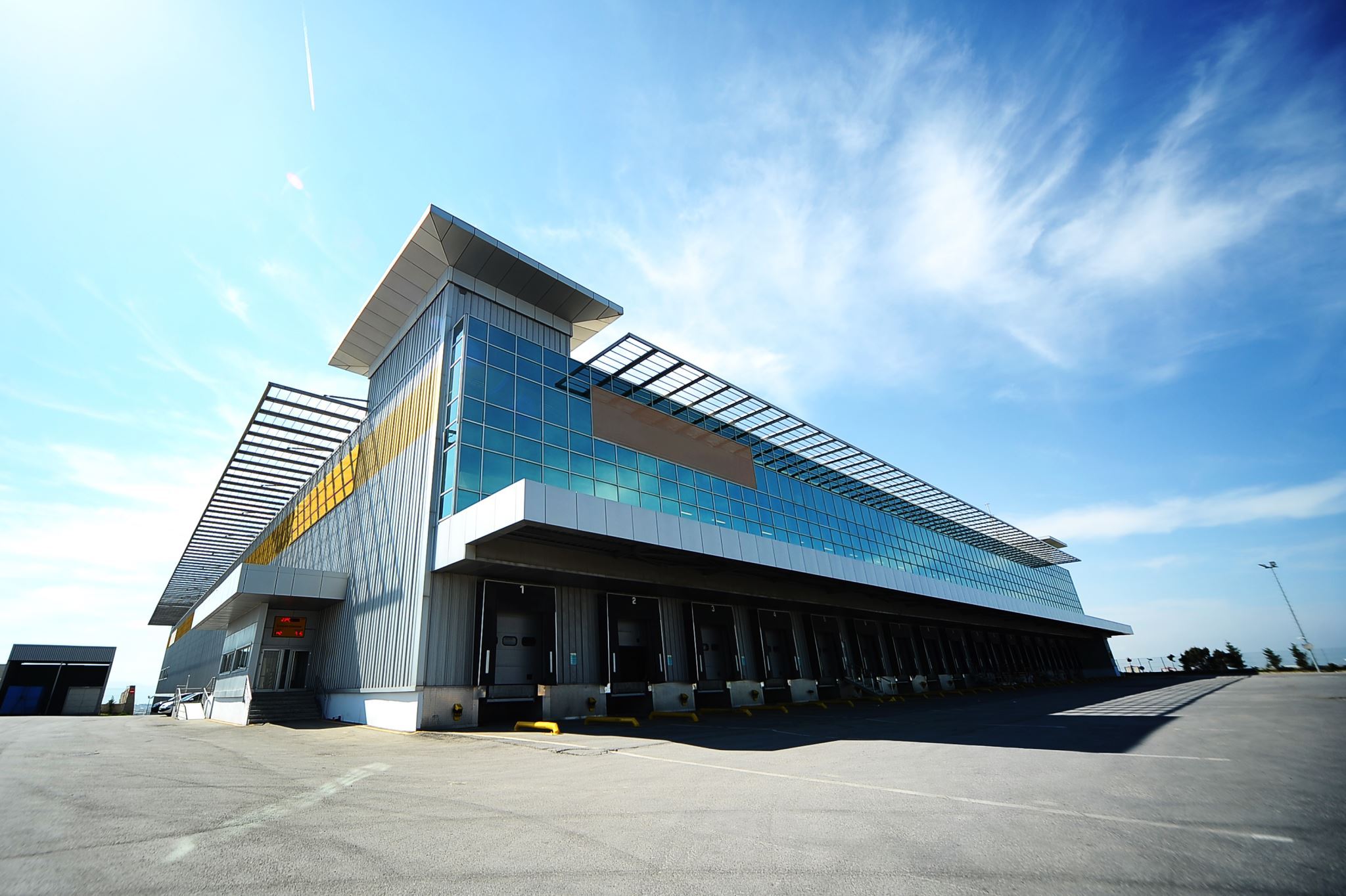 Transfer of Commercial Enterprise
Total transfer of all assets and debts

Commercial enterprise transfer agreement. In written form

Registration in trade registery. Establishment effect

Announcement by Türkiye Trade registery Gazette
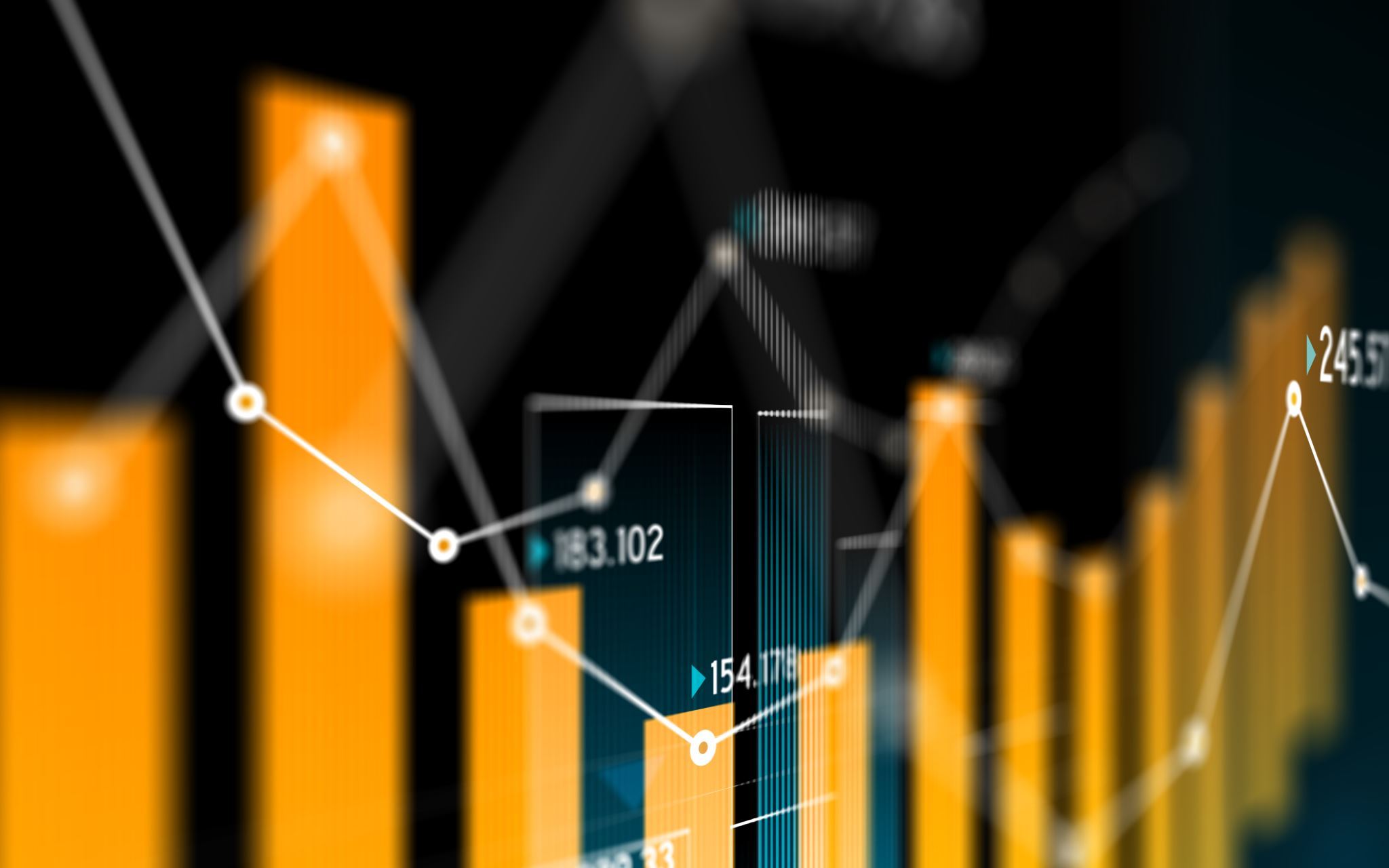 The scope of the commercial enterprise transfer:
Fixed assets (Immovable)
Right of tenancy
Bussines value
Trade name, Bussines name
Other intellectual and industrial property rights
Elements allocated to the bussines on a continuous basis

Excluding must be clearly underlined
Provisions / Consequences of Transfer
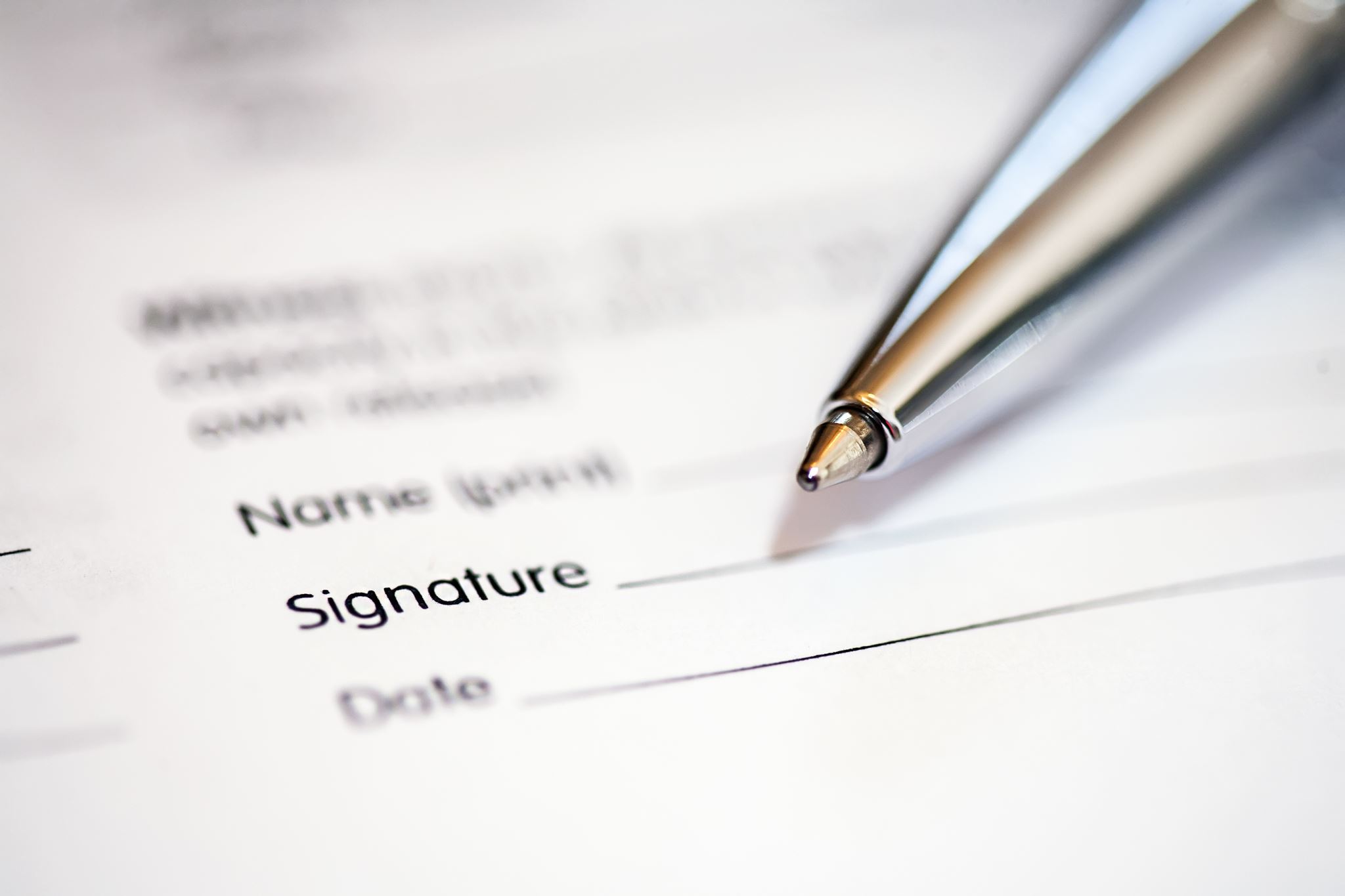 Commercial Jurisdiction
Commercial cases / lawsuits,

Courts that hear commercial cases,

Special procedural rules to be applied in commercial cases,
Commercial Cases / Lawsuits:
Common feature: Commercial cases are subject of civil cases.

Absolute Commercial Cases

Commercial Cases Arising from Remittance Agreement, Retention Agreement and Copyright

Relative Commercial Cases
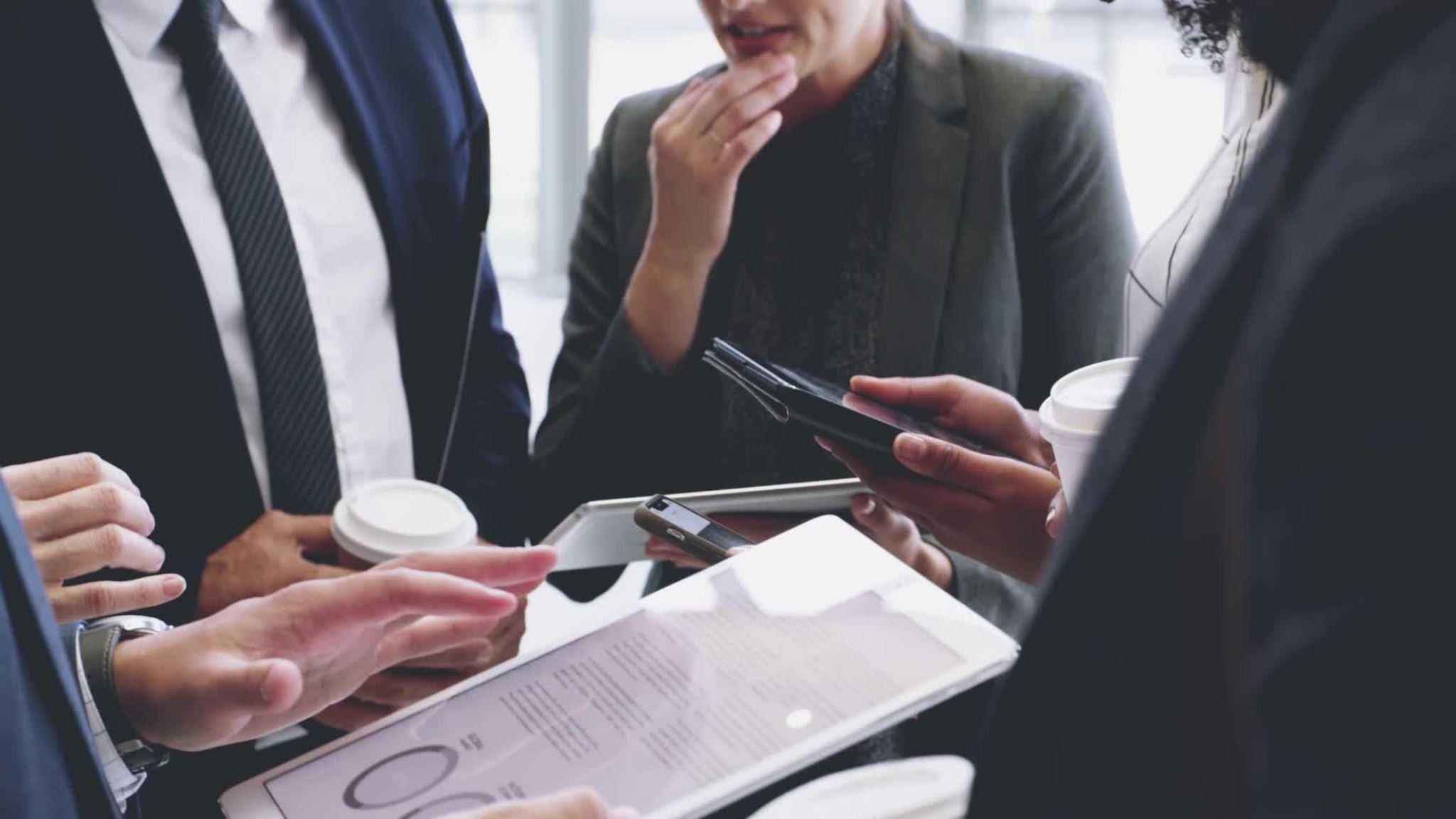 Absolute Commercial Cases:
Cases arising from TCC

Cases arising from other legislative sources determined in TCC
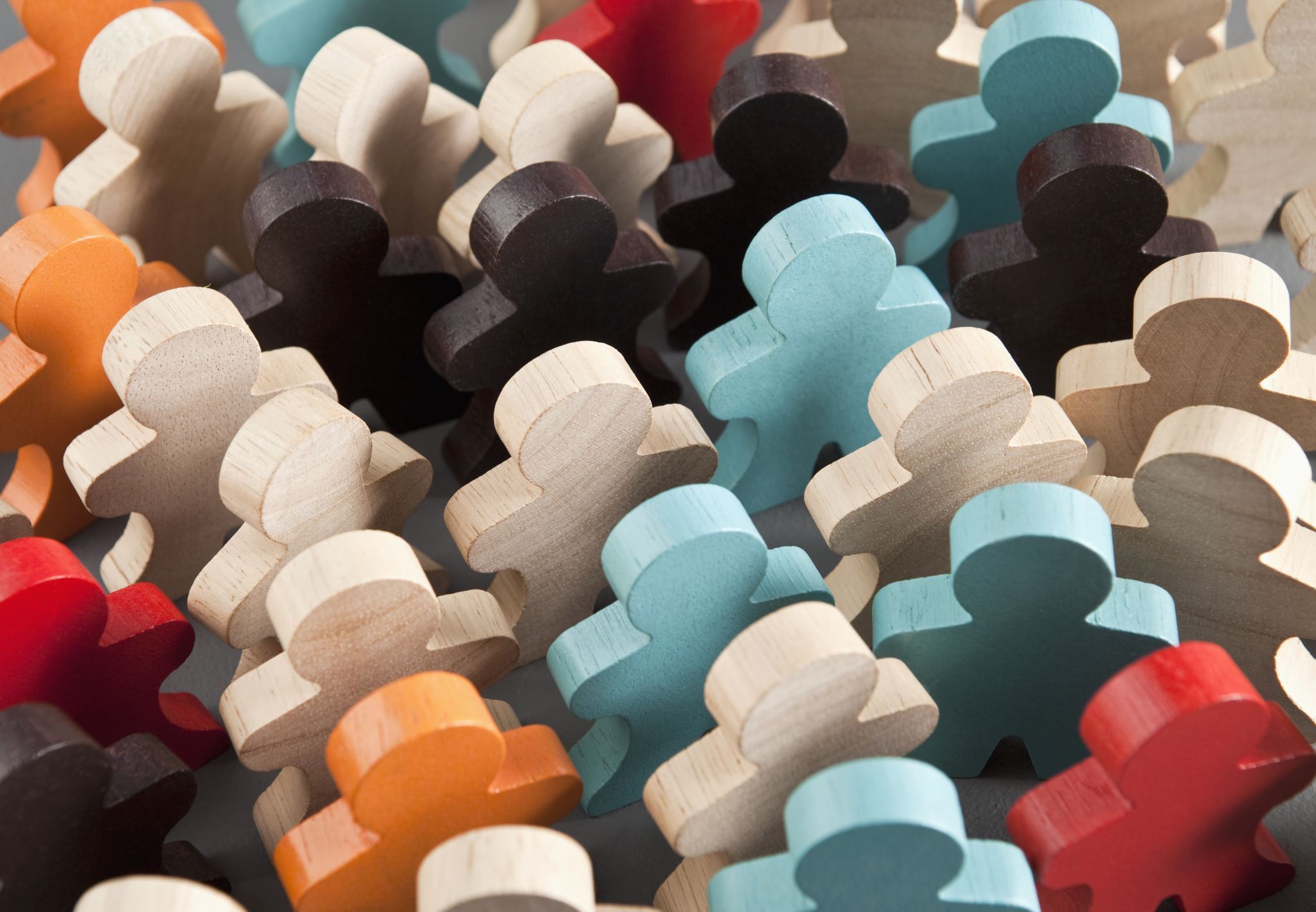 Commercial Cases Arising from Remittance
Agreement, Retention Agreement and Copyright:
Additional condition / requirement: cases concern the commercial enterprise of at least one of the parties of the conflict
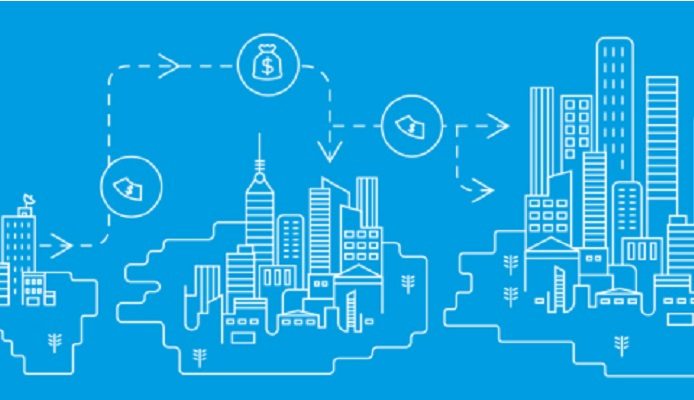 Aggravated condition: Cases concern the commercial enterprises of     both parties separately.

   Competent Courts in Commercial Litigation
Relative Commercial Cases
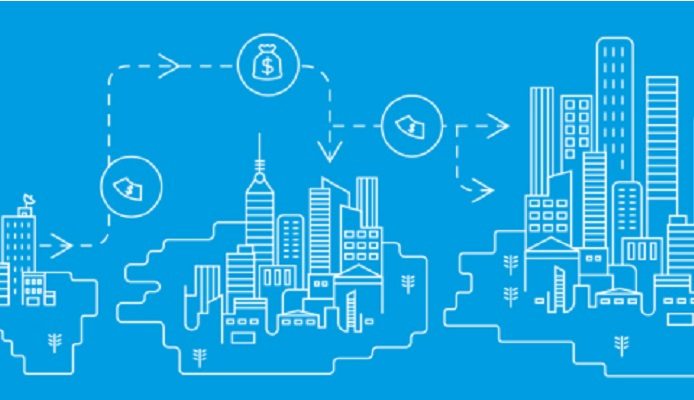 The court in charge: the commercial court of first instance.

   If commercial court of first instance does not established: the civil           court of first instance is charged
Relative Commercial Cases
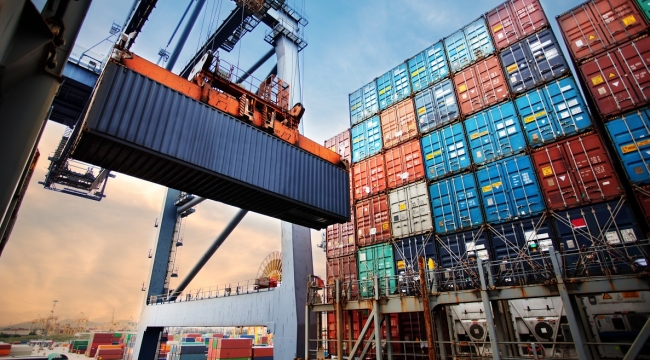 Special Procedural Rules to be Applied in Commercial Cases / Lawsuits

Principle: The procedural rules to be applied in commercial cases are essentially the same as the general procedural rules to be applied in non-commercial cases.

Exception: Specific rules are determined.
Procedural judicial rules, exceptionally specific to
commercial cases
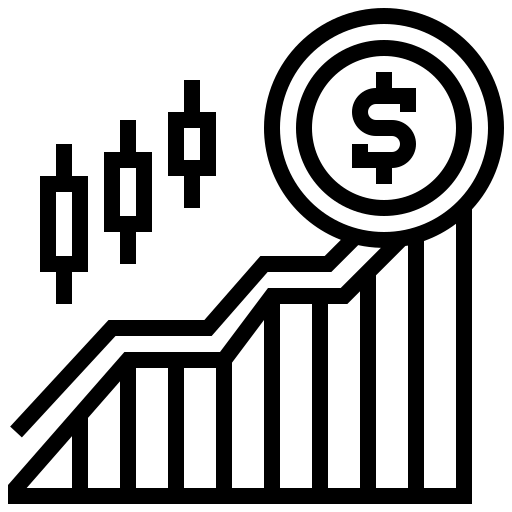